Big Data, Education, and Society
April 11, 2018
Finishing our activity from last time
Please re-assemble into your groups from last time
Reminder of Activity
You are the implementation director for Bob’s Discount Math Curriculum (BDMC)

1000 teachers use your system

Each teacher’s classes produce $3000 of profit after all expenses except implementation/PD/support
Costs
Based on assumption of salary as $50,000 year, doubled for benefits, equipment, office space
Sample Costs
You created a plan for implementation
In groups of 3-4

What forms of support will you use?
How much profit is left over after support?
Each group read out your final profit
Each group read out your final profit
Highest-profit group and lowest-profit group 

Please read out what implementation support you offered, and why you chose this combination
Other groups
Did you do anything else interesting and different?
Should the cost calculation change…
For a non-profit like Reasoning Mind
Compared to a for-profit like Carnegie Learning?
Should the cost calculation change…
For a non-profit like Reasoning Mind
Compared to a for-profit like Carnegie Learning?

Last class, we discussed the risks of having poor implementation support 
What are the risks of too low a profit for each type of organization?
Last Questions/Comments on Implementation?
Assignment 3
Any questions about assignment 3?
Privacy and the Perception of Malevolence
Privacy and the Perception of Malevolence
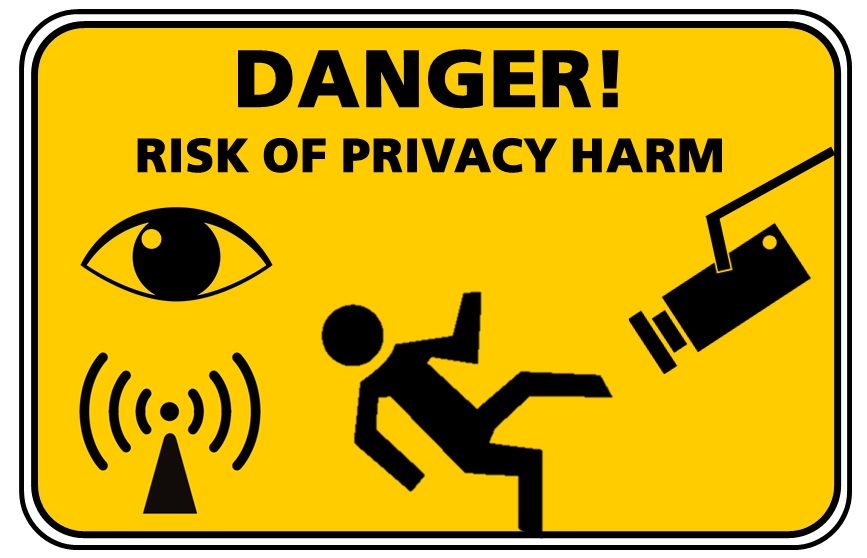 Privacy and the Perception of Malevolence
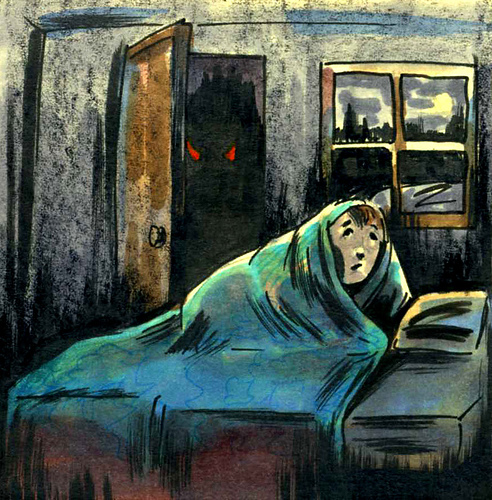 2012
Prof. Shaundra Daily, at Clemson University, did a research trial of Galvanic Skin Response bracelets in Alabama classrooms

A 1-paragraph blurb was placed on the Gates Foundation website
The Paragraph
“Purpose: to work with members of the Measuring Effective Teachers (MET) team to measure engagement physiologically with Galvanic Skin Response (GSR) bracelets which will determine the feasibility and utility of using such devices regularly in schools with students and teachers”

A basic research project studying whether engagement can be detected with GSR bracelets in schools
18
The Response (1)
“Gates Foundation: one more step into the dystopian future with electronic bracelets for students & teachers…

Put a Galvanic Skin Response (GSR) bracelet on every kid in the class and you can measure teacher effectiveness in keeping their attention.
Maybe the next step is for the bracelet to zap them with electric current when their attention wanders.
And then the next generation will be the Galvanic Skin Response bracelet on every teacher–to zap her when she veers from the Common Core curriculum. Then. . . bring on the drones to eliminate such teachers.” – Leonie Haimson, NYC blogger and non-profit director
19
The Response (2)
“What can I say? Shades of Brave New World. Which district will be first to put the bracelets on their students and teachers? Will charter school students have to wear them, or only children in public schools? Who will pay for them? Will schools raise money by selling the data to Amazon and Google and other data-mining corporations? Have we lost all common sense?” – Diane Ravitch, Former U.S. Assistant Secretary of Education
20
The Response (3)
“Let’s see now. The teacher who keeps the class in a state of high anxiety gets points on the “effectiveness” scale. The teacher whose students are feeling at ease in the classroom will get a low rating.
If this reader saw through this flaw, why did no one at the Gates Foundation?”

“I personally object to the Big Brother aspect of the project, as well as to the suggestion that “learning” can be measured by physiological reactions rather than by that yet-unmeasurable thing called understanding.”

“This is getting to sound more like “1984″ every time someone steps up to defend this unethical invasion of children’s bodies.”

-- Diane Ravitch, Former U.S. Assistant Secretary of Education
21
The Response (3):Comments on Ravitch Blog post
“Bill and Melinda Gates are engaging in all kinds of “scientific” experiments on the “little folk” through their malanthropic foundation.”
“Those criminals – the Gates – portray themselves as the super heroes we were waiting for to save our education system. They seem to like authoritarianism sadistic cruel environment in which people obey and fulfill their function as submissive parts in the crony capitalistic machine the Gates are running. ”
“I could see it bundled with a lithium powered cattle prod, and you’ve got it. Call it the I-Prod.”
“Let’s hope it also is provides indisputable proof of the danger which undisciplined megalomaniacs like Gates pose to the evolution of mankind and highly principled civilized society.”
“This research should be deemed immoral and illegal not handsomely rewarded. Melinda and Bill should go to jail for funding it.”
22
The Response (4):Video segment on Glenn Beck show
“Is Big Data Big Brother?”

[video segment no longer available online]
23
The Response (5):Additional commentary and response
Stop Common Core in Michigan
Tom McMillan – republican politician in Michigan; on state school board
Jew World Order
24
Privacy Concerns and the Perception of Malevolence
Not a right/left kind of political issue

More of an “extremes on both sides” versus “center” kind of political issue
Thoughts? Questions? Comments?
The failure of InBloom
Timeline 
Abbreviated from https://www.studentprivacymatters.org/inbloom-timeline/
Not exactly a neutral source, but relatively factual on dates
Timeline
May 2011 – NYS approves no-bid contract with Wireless Generation for state educational data system, shortly after NYC school chancellor moves to WG – media becomes interested

July 2011 – Political campaign – led by Democratic and left-leaning bloggers including Leonie Haimson -- against WG contract due to Rupert Murdoch/News Corp ties and ongoing News Corp phone-hacking scandal in UK

August 2011 – NYS Comptroller vetoes WG contract due to News Corp ties

August 2011 – Gates Foundation announces “Shared Learning Collaborative”, a system that will recommend learning resources to students and support transmission of student data between U.S. states – when a student moves to a new state for instance

December 2011 – NYS approves new state educational data system to be paid for by Gates Foundation; shortly after, announcement by Gates Foundation that WG will build this state data system
Timeline
October 2012 – Leonie Haimson holds press conference in NYC demanding details of contract, public hearing, and consent by each parent for data storage

October 2012 – Gates Foundation announces that parental opt-out will be allowed by platform

November 2012 – SLC name changes to InBloom

December 2012 – Gates Foundation states that each school district should decide if parents are allowed to opt-out

January 2013 – Louisiana, Kentucky, Georgia, North Carolina, Delaware, Illinois, Colorado, Massachusetts join InBloom
Timeline
February 2013 – Bloggers and activists, including Diane Ravitch, generally become interested in InBloom

March 2013 – Gigantic expensive party at SXSW announcing InBloom

March 2013 – First mainstream media coverage of InBloom
Timeline
March 2013 – Introduction of legislation in NY state against sharing educational data without explicit parental consent; weaker legislation allowing opt-out later approved

April 2013 – Louisiana withdraws from InBloom

May 2014 – Georgia, Delaware, Kentucky withdraw from InBloom

August 2013 – North Carolina withdraws from InBloom

October 2013 – Several NY school districts refuse state and federal funding in order to withdraw from InBloom; demand their data be deleted

November 2013 – InBloom client school board in Colorado lose election; Illinois and Colorado withdraw from InBloom
Timeline
February 2014 – New York State announces it will still share data with InBloom

March 2014 – NYS legislature adds amendment to state budget bill banning state from providing educational data to any company that will use data in educational dashboard

April 2014 – NYS withdraws from InBloom

April 2014 – InBloom folds after several tens of millions spent
Today
Different states have different data systems – many states offload data storage responsibility to individual districts and provide data standards which are broadly ignored, leading to highly inconsistent data between districts

Schools use data dashboards in NY State, but at a district-by-district level
Thoughts? Questions? Comments?
Why wasn’t parental opt-out part of the original SLC/InBloom?
What are the arguments for/against?
What do students think about privacy in learning applications?
(Arnold & Sclater, 2017)

Focus on higher ed
What do students think about privacy in learning applications?
(Arnold & Sclater, 2017)

i) Would you be happy for data on your learning activities
to be used if it kept you from dropping out or helped you
get personalized interventions?
ii) Would you be happy for your data to be used if it helped
improve your grades?
iii) Would you be happy to have your data visualized
through an app where you can look to compare with
your classmates?
What do students think about privacy in learning applications?
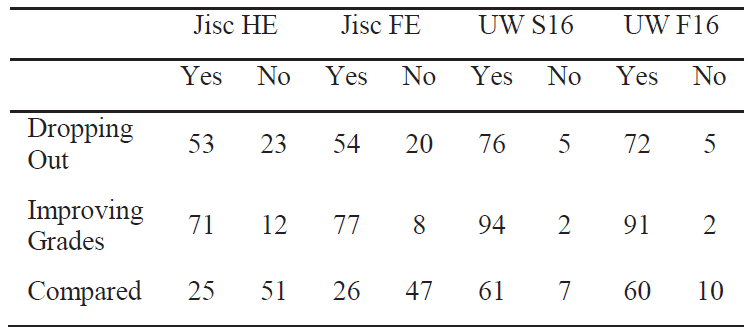 Note
The first item was not very well-designed
But still…

Should we be withholding 9-29% of students from effective interventions?

Is it ethical to provide interventions in these cases, even very gentle ones?
Is it ethical to not provide interventions in these cases?
Questions? Comments?
Is deidentification a solution for research?(Khalil & Barnes, 2016)
The goal of deidentification is to make it impossible to link a student back to their individual data
Is deidentification truly possible?
ASSISTments twitter example
Some approaches
Anonymization: removing all identifying information (but did we get it all?)
De-identification: switching identifying information to a code (so the same student can still be linked within data)
K-anonymization: at least K individuals must share set of pre-defined attributes for data to be released
Blurring: reducing data precision or quality to minimize identification risk
Changing values to range subcategories
Adding noise to values
Adding random data to proportion of fields
“Strictly guarded key”(Draschler & Geller, 2016)
If there is legitimate value to being able to re-link educational data
For example, to allow longitudinal follow-up on the effectiveness of an intervention
Or to understand how student behavior now (or other variables) correlates to long-term outcomes

Perhaps the solution is to provide the re-identification key to a trusted intermediary, with strict rules for when data can be linked

This is the PSLC DataShop’s approach (Koedinger et al, 2010)
Thoughts? Comments? Questions?
Trade-offs
There is a clear trade-off here, which we will return to on April 25 when we discuss beneficence

Many steps to increase data security and protect privacy
Reduce potential benefit for students in terms of research and intervention

Where is the right trade-off?
Different policy and social conventions around this in different societies and for different age groups
Comments? Questions?
Upcoming office hours
Next week by appointment please – am at AERA, NCME, and attending 4 dissertation defenses